Lieber Präsentator,diese PowerPoint-Datei ist als Master-Datei gedacht, aus der Sie selbst Ihre individuelle Präsentation zusammenstellen. Sie wurde ausdrücklich nicht entwickelt, um von Anfang bis Ende in dieser Form vorgeführt zu werden – es sei denn, eine ganz spezielle Situation rechtfertigt dieses eher ungewöhnliche Verfahren.Wenn Sie aus dem vorliegenden Material Ihre eigene Präsentation zusammenstellen, denken Sie bitte an folgende Faktoren:- die Bedürfnisse und den Wissensstand der konkreten Gruppe, der Sie die Präsentation zeigen- der Grad von Einfluss, den Sie auf diese Gruppe haben- die verfügbare Zeit (einschließlich Zeit für Fragen; als Faustregel können Sie von 5 Minuten pro Folie ausgehen)- unvorhergesehene Unterbrechungen, Ablenkungen, etc.Um Ihre Vorbereitung zu erleichtern, finden Sie zu jeder Folie in den "Notizen" die Buchseiten aus "Die 3 Farben Deiner Spiritualität“.Wenn irgend möglich, sollten Sie die Prinzipien, um die es in der Präsentation geht, mit eigenen Beispielen bzw. mit Beispielen aus dem Leben der Gruppe, mit der Sie zu tun haben, illustrieren.Mit einem herzlichen ShalomNCD International
3colorsofyourspirituality.org
Die 3 Farben Deiner Spiritualität
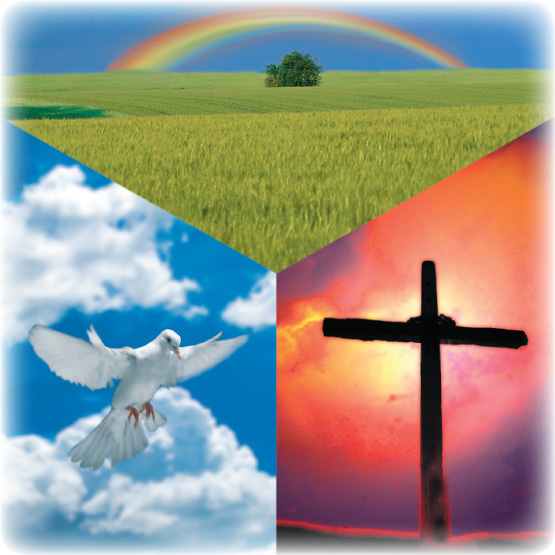 3colorsofyourspirituality.org
„Theologie ist immer...
Theorie
zwischen
Praxis
und    Praxis“
Helmut Gollwitzer in „Befreiung zur Solidarität“
3colorsofyourspirituality.org
[Speaker Notes: Die Seiten 5–10 von “Die 3 Farben Deiner Spiritualität” enthalten eine Zusammenfassung des Inhalts, der durch diese Folie vermittelt wird.]
Leben Sie Ihrem geistlichen Stil gemäß?
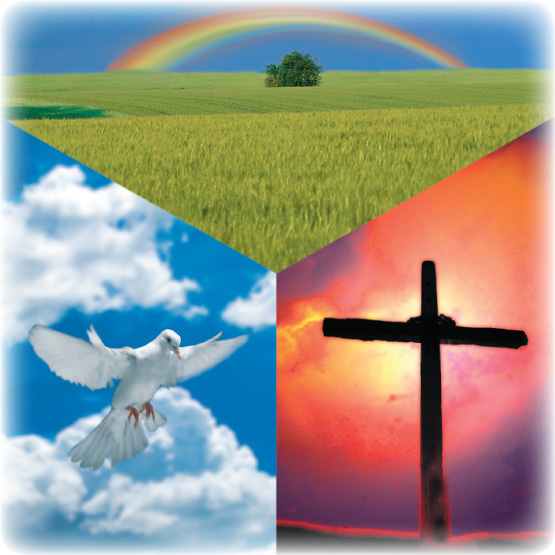 3colorsofyourspirituality.org
[Speaker Notes: Die Seiten 12–15 von “Die 3 Farben Deiner Spiritualität” enthalten eine Zusammenfassung des Inhalts, der durch diese Folie vermittelt wird.]
Was ist radikale Balance?
ausgewogen
C
D
nominell
radikal
A
B
unausgewogen
3colorsofyourspirituality.org
[Speaker Notes: Die Seiten 16–19 von “Die 3 Farben Deiner Spiritualität” enthalten eine Zusammenfassung des Inhalts, der durch diese Folie vermittelt wird.]
Geistliche Leidenschaft und der Trinitarische Kompass
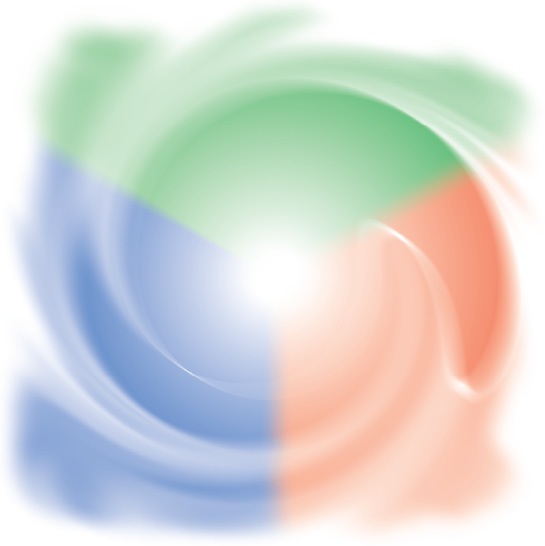 Wort
Geist
Welt
3colorsofyourspirituality.org
[Speaker Notes: Die Seiten 20–25 von “Die 3 Farben Deiner Spiritualität” enthalten eine Zusammenfassung des Inhalts, der durch diese Folie vermittelt wird.]
Drei Orte, an denen Gott uns begegnet
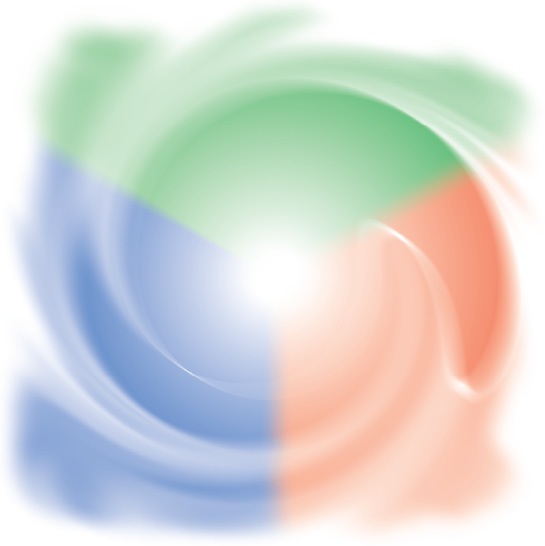 unter uns
in uns
über uns
Gott
3colorsofyourspirituality.org
[Speaker Notes: Die Seiten 20–25 von “Die 3 Farben Deiner Spiritualität” enthalten eine Zusammenfassung des Inhalts, der durch diese Folie vermittelt wird.]
Drei Wortarten, mit denen wirGott beschreiben
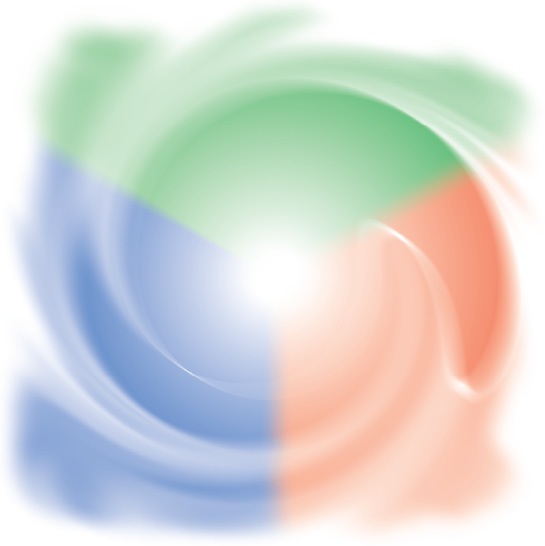 Substantive
Verben
Adjektive
Gott
3colorsofyourspirituality.org
[Speaker Notes: Die Seiten 20–25 von “Die 3 Farben Deiner Spiritualität” enthalten eine Zusammenfassung des Inhalts, der durch diese Folie vermittelt wird.]
Drei grammatische Geschlechter, die die Bibel für Gott benutzt
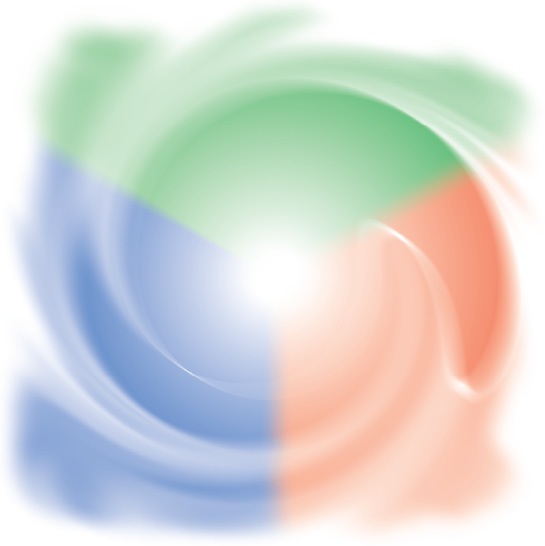 männlich
weiblich
überpersönlich
Gott
3colorsofyourspirituality.org
[Speaker Notes: Die Seiten 20–25 von “Die 3 Farben Deiner Spiritualität” enthalten eine Zusammenfassung des Inhalts, der durch diese Folie vermittelt wird.]
Erste Konsequenz:Drei Arten von Erkenntnis
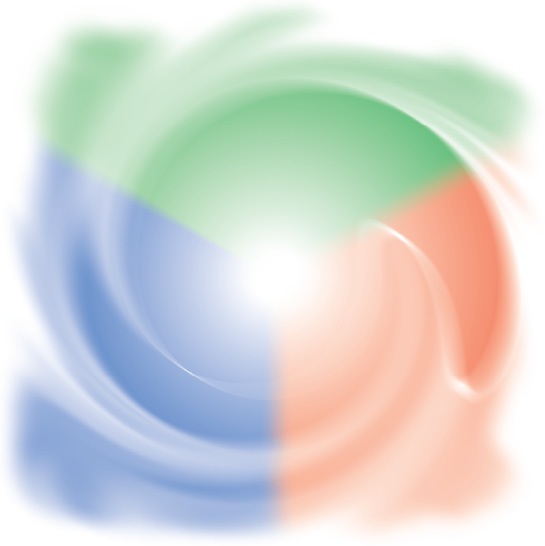 objektiv
subjektiv
neutral
3colorsofyourspirituality.org
[Speaker Notes: Die Seiten 20–25 von “Die 3 Farben Deiner Spiritualität” enthalten eine Zusammenfassung des Inhalts, der durch diese Folie vermittelt wird.]
Zweite Konsequenz: Drei Anwendungsebenen
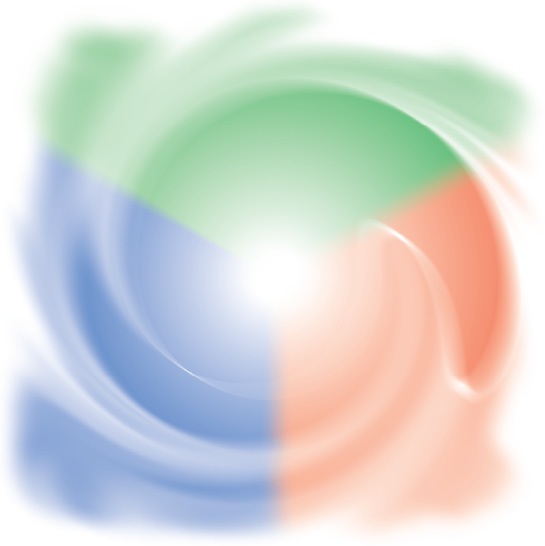 exklusiv
existenziell
universal
3colorsofyourspirituality.org
[Speaker Notes: Die Seiten 20–25 von “Die 3 Farben Deiner Spiritualität” enthalten eine Zusammenfassung des Inhalts, der durch diese Folie vermittelt wird.]
Dritte Konsequenz:Drei geistliche Ziele
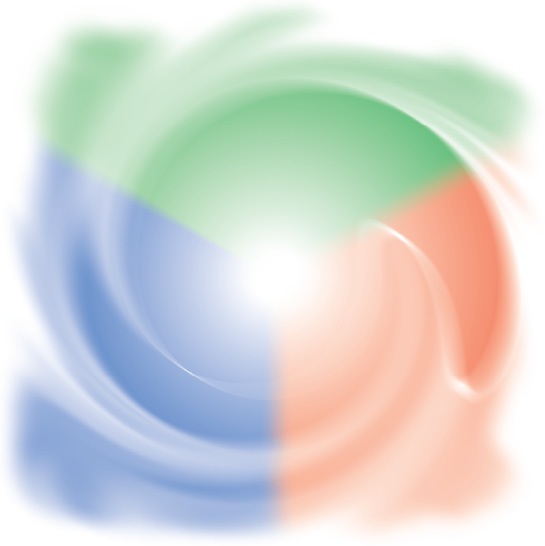 stehen
bewegen
verstehen
3colorsofyourspirituality.org
[Speaker Notes: Die Seiten 20–25 von “Die 3 Farben Deiner Spiritualität” enthalten eine Zusammenfassung des Inhalts, der durch diese Folie vermittelt wird.]
der Schöne
Geistliche Leidenschaft und der Trinitarische Kompass
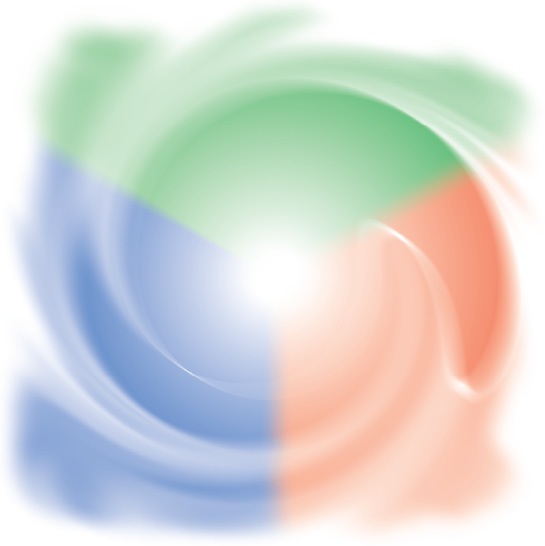 rot
blau
grün
der Wahre
Gott
Der Gute
3colorsofyourspirituality.org
[Speaker Notes: Die Seiten 20–25 von “Die 3 Farben Deiner Spiritualität” enthalten eine Zusammenfassung des Inhalts, der durch diese Folie vermittelt wird.]
Neun Wege der Gottesbegegnung
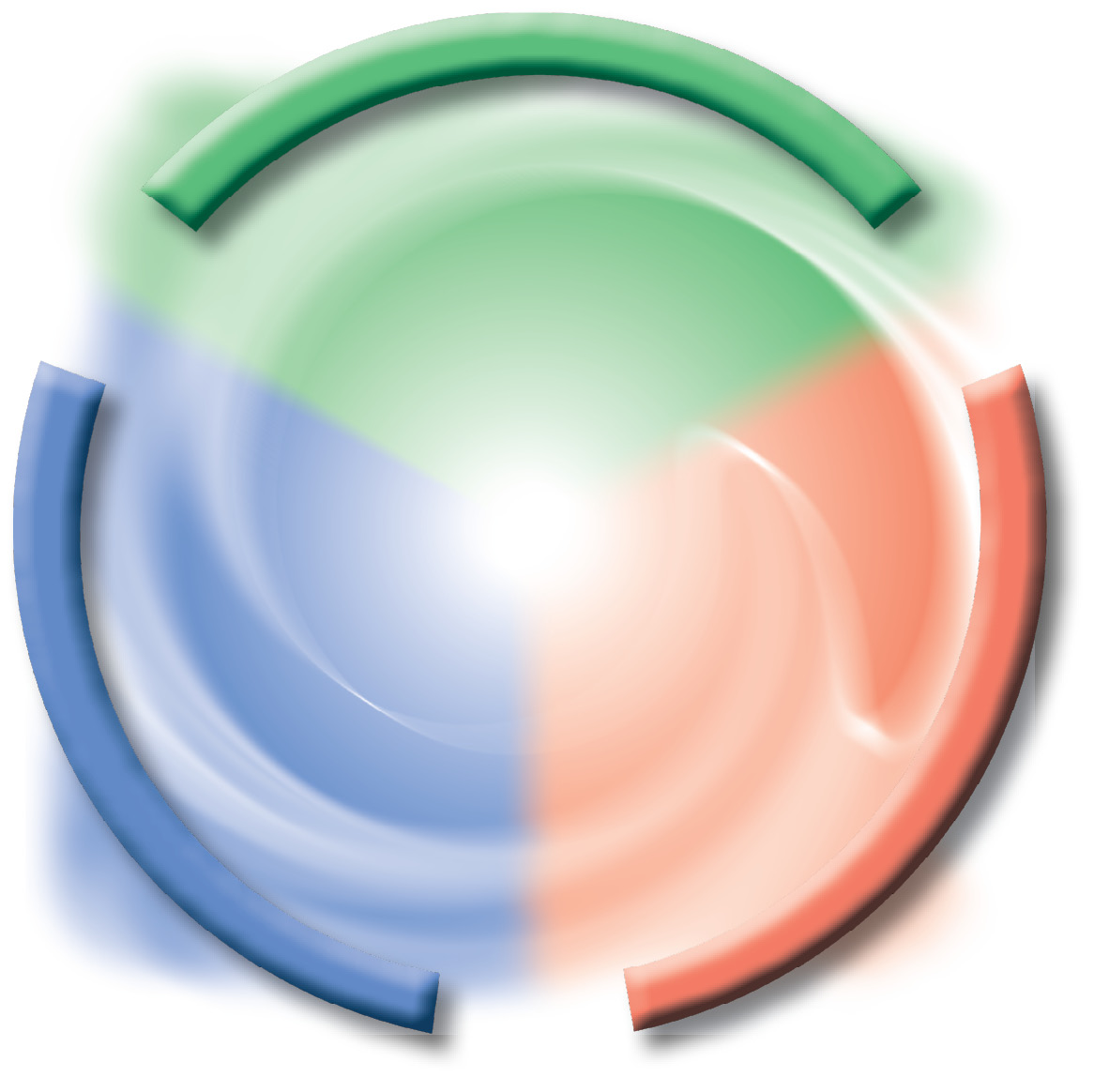 GEIST
WORT
WELT
rechtgläubig
bibelzentriert
sinnlich
rational
sakramental
mystisch
enthusiastisch
asketisch
missionarisch
3colorsofyourspirituality.org
[Speaker Notes: Die Seiten 26–32 von “Die 3 Farben Deiner Spiritualität” enthalten eine Zusammenfassung des Inhalts, der durch diese Folie vermittelt wird.]
Der sinnliche Stil
Motto
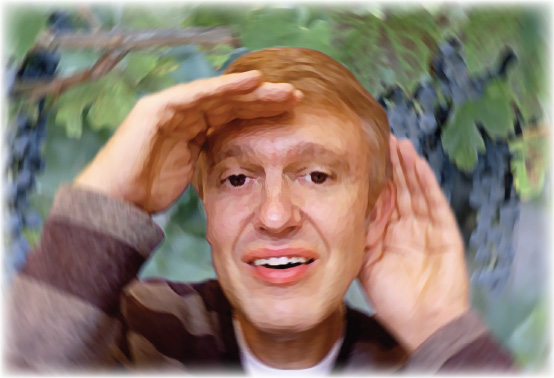 Gottes Werke genießen
Fokus
Schönheit & Wahrnehmung
Schlüsselvers
Die Himmel erzählen die Ehre Gottes, und die Feste verkündigt seiner Hände Werk.(Ps. 19,2)
3colorsofyourspirituality.org
[Speaker Notes: Seite 28 von “Die 3 Farben Deiner Spiritualität” enthält eine Zusammenfassung des Inhalts, der durch diese Folie vermittelt wird.]
Der rationale Stil
Motto
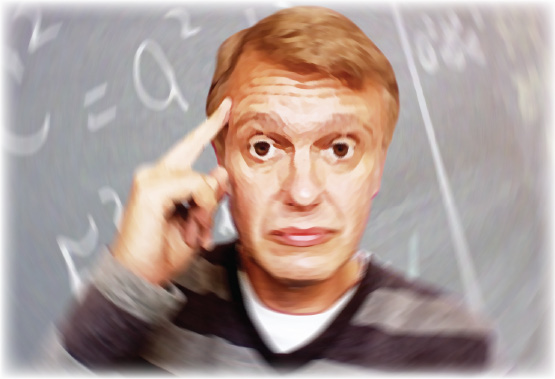 Gottes Wesen verstehen
Fokus
Logik& Wissenschaft
Schlüsselvers
Der Herr hat die Erde durch Weisheit gegründet und nach seiner Einsicht die Himmel bereitet.(Spr. 3,19)
3colorsofyourspirituality.org
[Speaker Notes: Seite 28 von “Die 3 Farben Deiner Spiritualität” enthält eine Zusammenfassung des Inhalts, der durch diese Folie vermittelt wird.]
Der rechtgläubige Stil
Motto
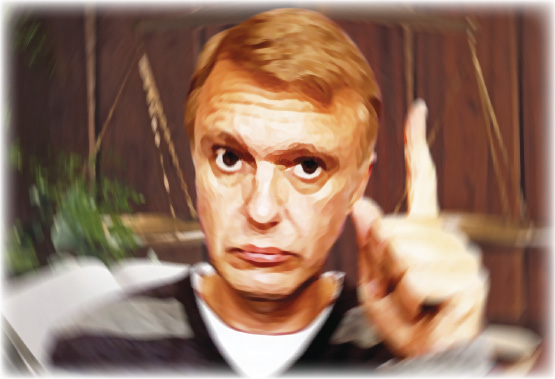 Richtig über Gott denken
Fokus
Wahrheit& Lehre
Schlüsselvers
Seht zu, dass euch niemand einfange durch Philosophie und leeren Trug, gegründet auf die Lehre von Menschen und auf die Mächte der Welt und nicht auf Christus.(Kol. 2,8)
3colorsofyourspirituality.org
[Speaker Notes: Seite 28 von “Die 3 Farben Deiner Spiritualität” enthält eine Zusammenfassung des Inhalts, der durch diese Folie vermittelt wird.]
Der bibelzentrierte Stil
Motto
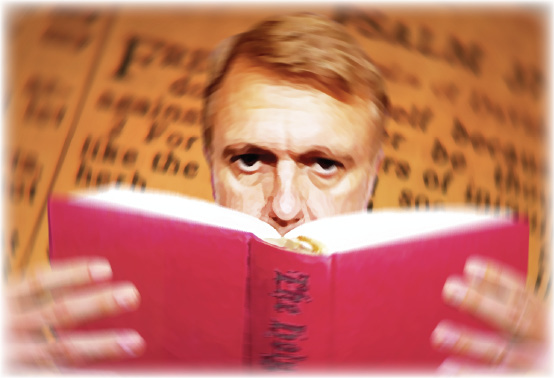 Gottes Wort anwenden
Fokus
Bibelstudium & Jüngerschaft
Schlüsselvers
Lasst das Wort Christi reichlich unter euch wohnen: Lehrt und ermahnt einander in aller Weisheit.(Kol. 3,16)
3colorsofyourspirituality.org
[Speaker Notes: Seite 28 von “Die 3 Farben Deiner Spiritualität” enthält eine Zusammenfassung des Inhalts, der durch diese Folie vermittelt wird.]
Der missionarische Stil
Motto
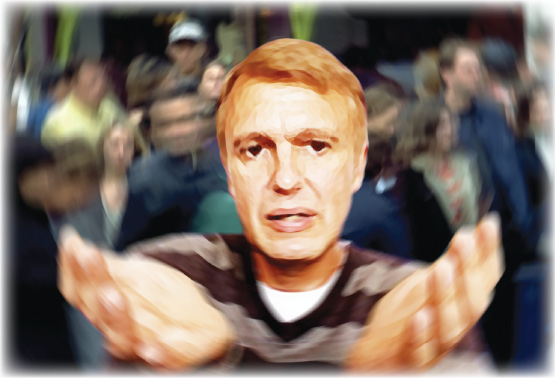 Gottes Gnade weitergeben
Fokus
Evangelisation & Dienst
Schlüsselvers
So sind wir nun Botschafter an Christi statt, denn Gott ermahnt durch uns; so bitten wir nun an Christi statt: Lasst euch versöhnen mit Gott!(2. Kor. 5,20)
3colorsofyourspirituality.org
[Speaker Notes: Seite 28 von “Die 3 Farben Deiner Spiritualität” enthält eine Zusammenfassung des Inhalts, der durch diese Folie vermittelt wird.]
Der asketische Stil
Motto
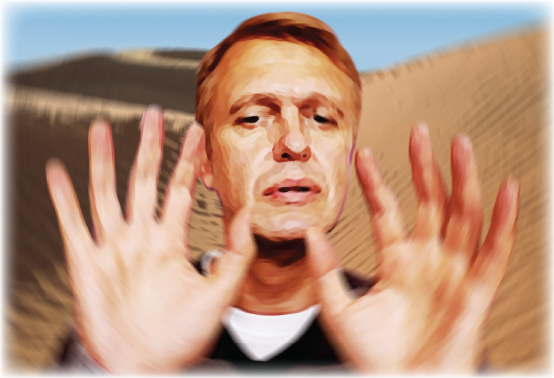 Disziplin für Gott entwickeln
Fokus
Opfer& innere Werte
Schlüsselvers
Ich bezwinge meinen Leib und zähme ihn, damit ich nicht anderen predige und selbst verwerflich werde. (1. Kor. 9,27)
3colorsofyourspirituality.org
[Speaker Notes: Seite 28 von “Die 3 Farben Deiner Spiritualität” enthält eine Zusammenfassung des Inhalts, der durch diese Folie vermittelt wird.]
Der enthusiastische Stil
Motto
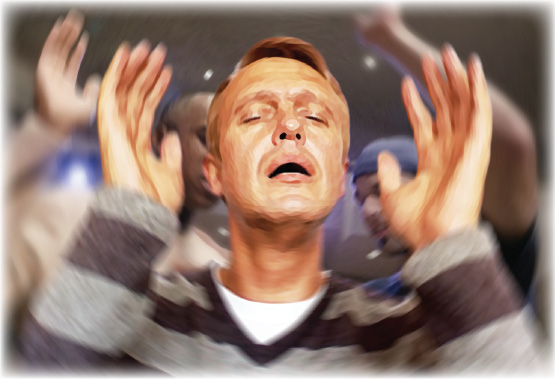 Gottes Kraft feiern
Fokus
Vollmacht& Begeisterung
Schlüsselvers
Denn das Reich Gottes steht nicht in Worten, sondern in Kraft.(1. Kor. 4,20)
3colorsofyourspirituality.org
[Speaker Notes: Seite 28 von “Die 3 Farben Deiner Spiritualität” enthält eine Zusammenfassung des Inhalts, der durch diese Folie vermittelt wird.]
Der mystische Stil
Motto
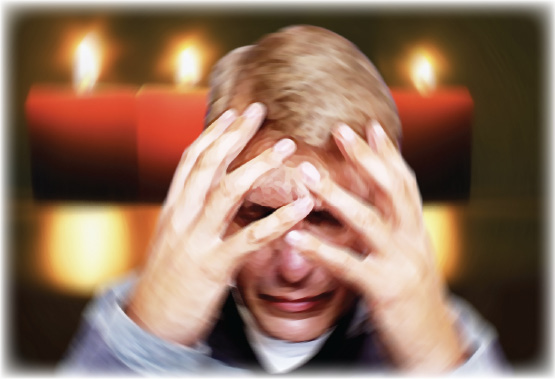 In Gottes Gegenwart ruhen
Fokus
Geheimnis& Andacht
Schlüsselvers
Wir wissen nicht, was wir beten sollen, wie sich‘s gebührt, sondern der Geist selbst vertritt uns mit unaussprechlichem Seufzen.(Röm. 8,26)
3colorsofyourspirituality.org
[Speaker Notes: Seite 28 von “Die 3 Farben Deiner Spiritualität” enthält eine Zusammenfassung des Inhalts, der durch diese Folie vermittelt wird.]
Der sakramentale Stil
Motto
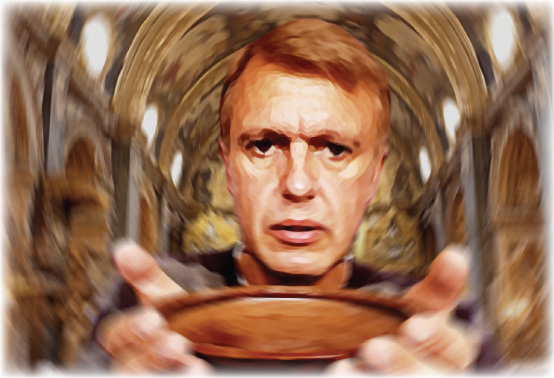 Gottes Inkarnation ausdrücken
Focus
Liturgie& Symbolismus
Schlüsselvers
Das Wort ward Fleisch und wohnte unter uns.(Joh. 1,14)
3colorsofyourspirituality.org
[Speaker Notes: Seite 28 von “Die 3 Farben Deiner Spiritualität” enthält eine Zusammenfassung des Inhalts, der durch diese Folie vermittelt wird.]
Die Jesus-Regel
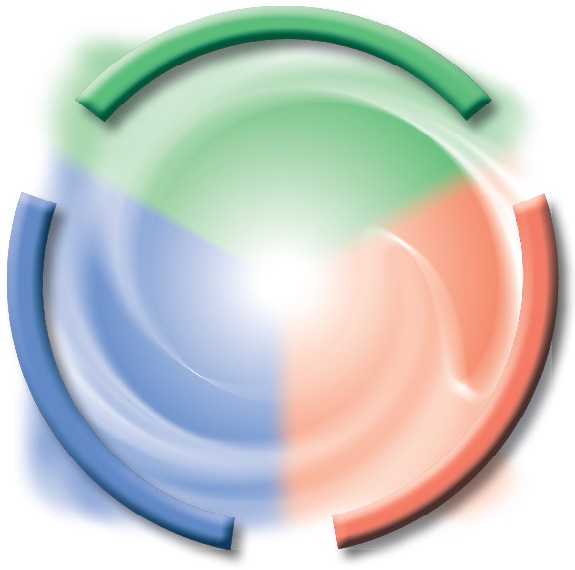 ... mit ganzem Verstand
... mit ganzem Willen
... von ganzem Herzen
Markus 12,30:Du sollst den Herrn, deinen Gott,lieben ...
3colorsofyourspirituality.org
[Speaker Notes: Die Seiten 36–39 von “Die 3 Farben Deiner Spiritualität” enthalten eine Zusammenfassung des Inhalts, der durch diese Folie vermittelt wird.]
Geistliche Stile und geistliche Traditionen
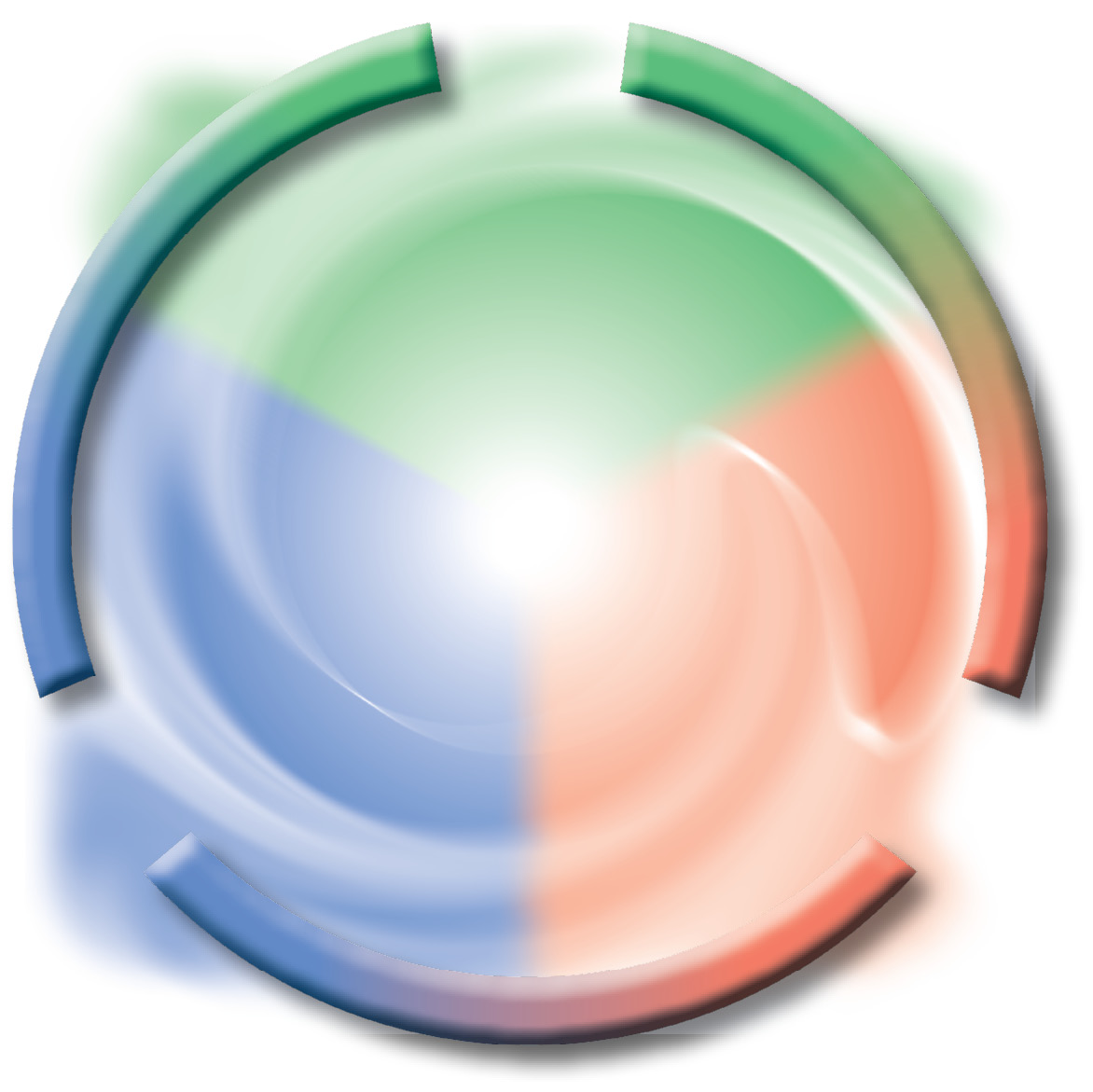 EVANGELIKALE/PFINGSTLER
ORTHODOXE/KATHOLIKEN
PROTESTANTEN/FUNDAMENTALISTEN
rechtgläubig
bibelzentriert
sinnlich
rational
sakramental
mystisch
enthusiastisch
asketisch
missionarisch
3colorsofyourspirituality.org
[Speaker Notes: Die Seiten 40–43 von “Die 3 Farben Deiner Spiritualität” enthalten eine Zusammenfassung des Inhalts, der durch diese Folie vermittelt wird.]
Level A- und Level B-Wachstum
Level A
Level B
Maximumfaktor
Heimat-Spiritualität
„Ich“-Mentalität
Wohlfühlzone definieren
Re-Formation
Ich stehe im Zentrum
Minimumfaktor
Aufbruch-Spiritualität
„Wir“-Mentalität
Wohlfühlzone erweitern
Trans-Formation
Gott steht im Zentrum
A
B
3colorsofyourspirituality.org
[Speaker Notes: Die Seiten 44–48 von “Die 3 Farben Deiner Spiritualität” enthalten eine Zusammenfassung des Inhalts, der durch diese Folie vermittelt wird.]
Level B
Level A
Minimumfaktor
Aufbruch-Spiritualität
„Wir“-Mentalität
Wohlfühlzone erweitern
Trans-Formation
Gott steht im Zentrum
Maximumfaktor
Heimat-Spiritualität
„Ich“-Mentalität
Wohlfühlzone definieren
Re-Formation
Ich stehe im Zentrum
B
A
Level A- und Level B-Wachstum
0
Ausgangs-punkt
Kindheit
Reife
Jugend
3colorsofyourspirituality.org
[Speaker Notes: Die Seiten 44–48 von “Die 3 Farben Deiner Spiritualität” enthalten eine Zusammenfassung des Inhalts, der durch diese Folie vermittelt wird.]
Die Gefahren jedes geistlichen Stils
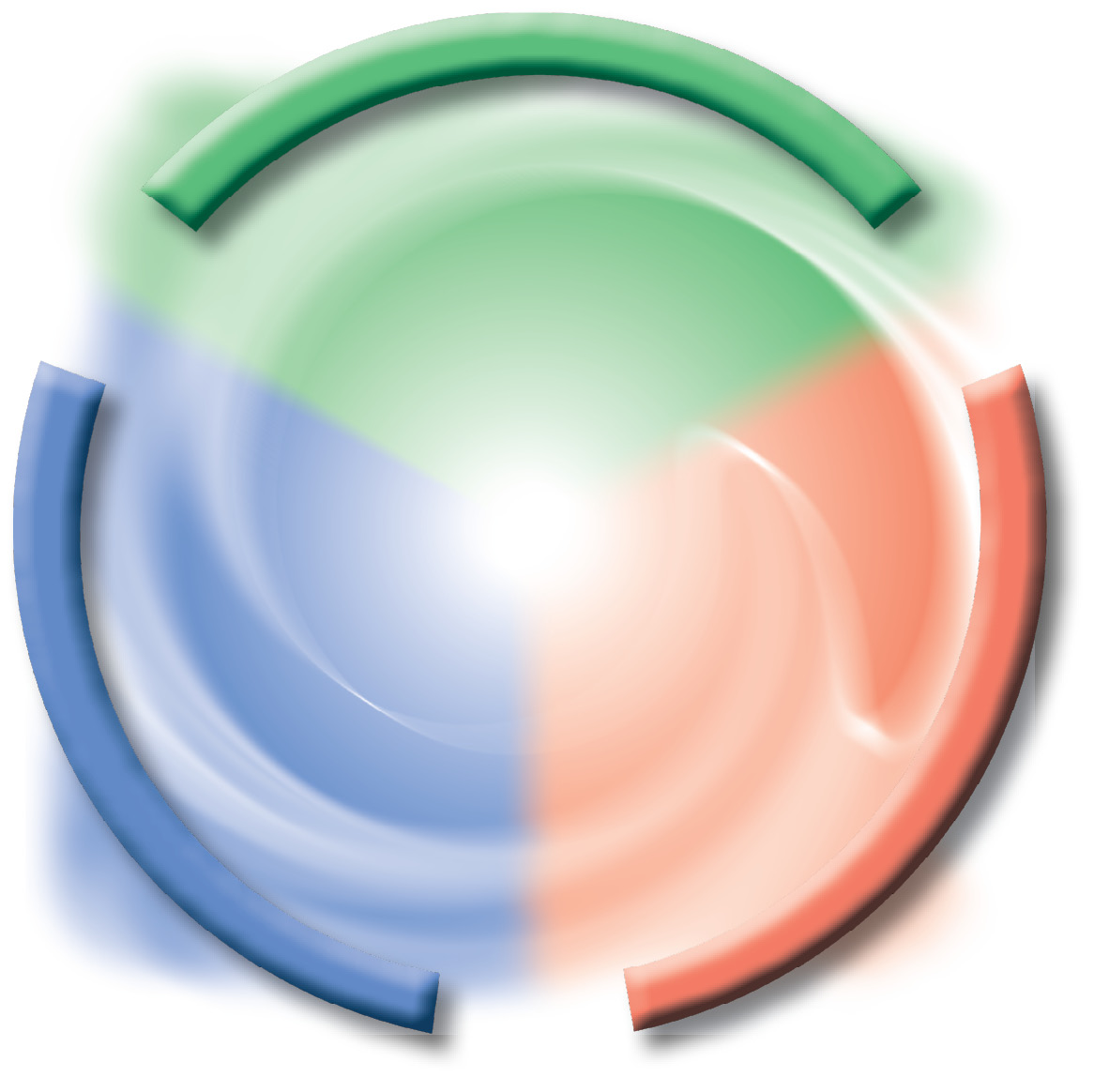 Subjektivismus
Relativismus
Legalismus
rechtgläubig
bibelzentriert
sinnlich
rational
sakramental
mystisch
enthusiastisch
asketisch
missionarisch
3colorsofyourspirituality.org
[Speaker Notes: Die Seiten 49–54 von “Die 3 Farben Deiner Spiritualität” enthalten eine Zusammenfassung des Inhalts, der durch diese Folie vermittelt wird.]
Drei geistliche Wertesysteme
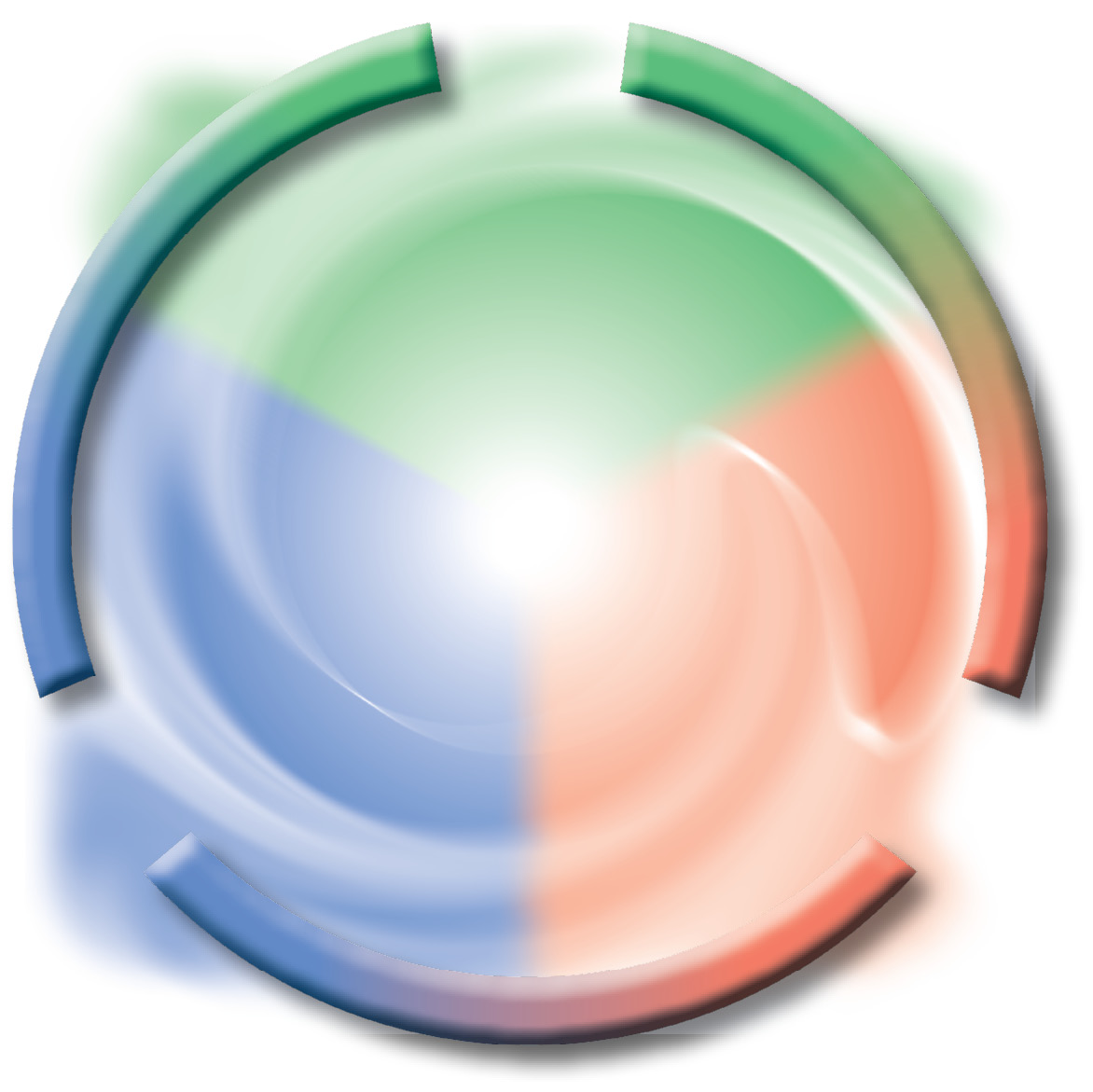 DAS GUTE
DAS WAHRE
DAS SCHÖNE
rechtgläubig
bibelzentriert
sinnlich
rational
sakramental
mystisch
enthusiastisch
asketisch
missionarisch
3colorsofyourspirituality.org
[Speaker Notes: Die Seiten 55–59 von “Die 3 Farben Deiner Spiritualität” enthalten eine Zusammenfassung des Inhalts, der durch diese Folie vermittelt wird.]
Drei Stilefamilien
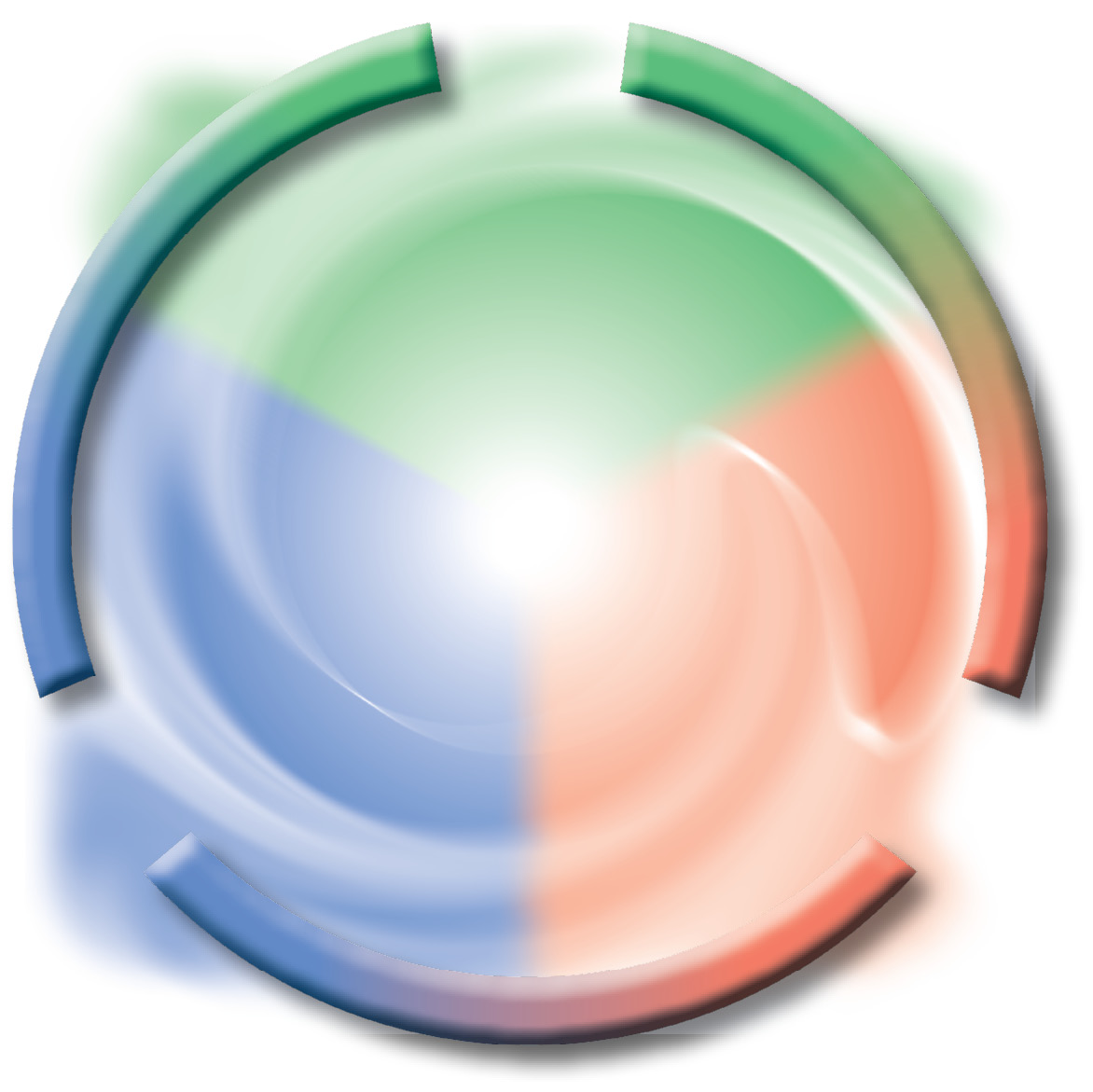 ETHIK
DOGMATIK
ÄSTHETIK
rechtgläubig
bibelzentriert
sinnlich
rational
sakramental
mystisch
enthusiastisch
asketisch
missionarisch
3colorsofyourspirituality.org
[Speaker Notes: Seite 59 von “Die 3 Farben Deiner Spiritualität” enthält eine Zusammenfassung des Inhalts, der durch diese Folie vermittelt wird.]
Fokus der Stile-Familien
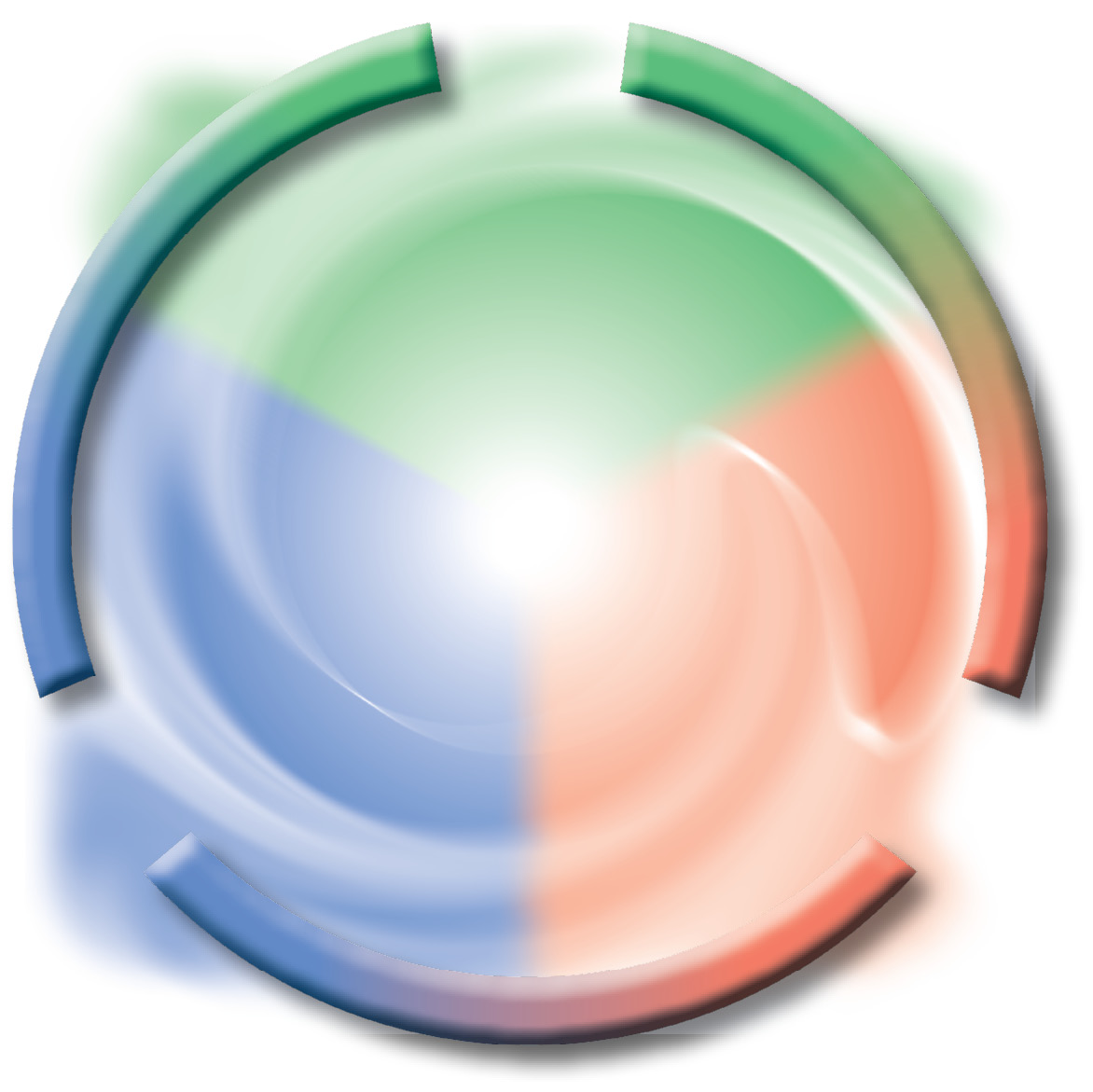 TATEN
ERKENNTNIS
ERFAHRUNGEN
rechtgläubig
bibelzentriert
sinnlich
rational
sakramental
mystisch
enthusiastisch
asketisch
missionarisch
3colorsofyourspirituality.org
[Speaker Notes: Seite 59 von “Die 3 Farben Deiner Spiritualität” enthält eine Zusammenfassung des Inhalts, der durch diese Folie vermittelt wird.]
Meine neun geistlichen Mentoren
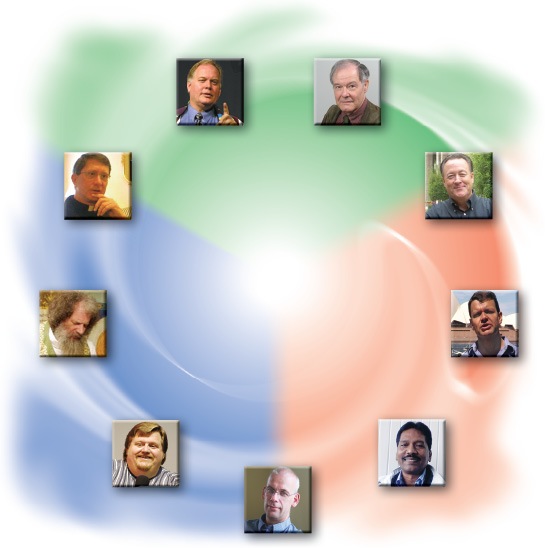 Thomas • Deutschland
Uniert
Jack • USA
Methodist
Jonathan • USA
Orthodox
Gene • USA
Baptist
rational
sinnlich
sakramental
rechtgläubig
Ian • Australien
Anglikaner
Ole • Dänemark
Lutheraner
mystisch
bibelzentriert
missionarisch
Victor • Asien
Unabhängig
Olli • Deutschland
Vineyard
enthusiastisch
asketisch
Henrik • England
Heilsarmee
3colorsofyourspirituality.org
[Speaker Notes: Die Seiten 60–63 von “Die 3 Farben Deiner Spiritualität” enthalten eine Zusammenfassung des Inhalts, der durch diese Folie vermittelt wird.]
Beispiel für ein Geistliche-Stile-Profil
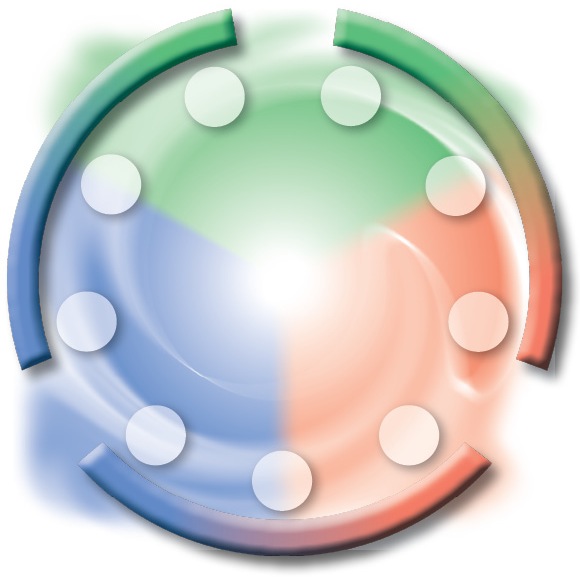 DAS GUTE
DAS WAHRE
DAS SCHÖNE
2
6
rational
sinnlich
3
1
sakramental
rechtgläubig
7
mystisch
4
bibelzentriert
missionarisch
9
8
enthusiastisch
asketisch
5
3colorsofyourspirituality.org
[Speaker Notes: Die Seiten 64–74 von “Die 3 Farben Deiner Spiritualität” enthalten eine Zusammenfassung des Inhalts, der durch diese Folie vermittelt wird.]
Level B
Level A
Minimumfaktor
Aufbruch-Spiritualität
„Wir“-Mentalität
Wohlfühlzone erweitern
Trans-Formation
Gott steht im Zentrum
Maximumfaktor
Heimat-Spiritualität
„Ich“-Mentalität
Wohlfühlzone definieren
Re-Formation
Ich stehe im Zentrum
0
B
A
Ausgangs-punkt
Kindheit
Reife
Jugend
Was ist Level A-Wachstum?
3colorsofyourspirituality.org
[Speaker Notes: Die Seiten 76–78 von “Die 3 Farben Deiner Spiritualität” enthalten eine Zusammenfassung des Inhalts, der durch diese Folie vermittelt wird.]
Stärken & Gefährdungen:der sinnliche Stil
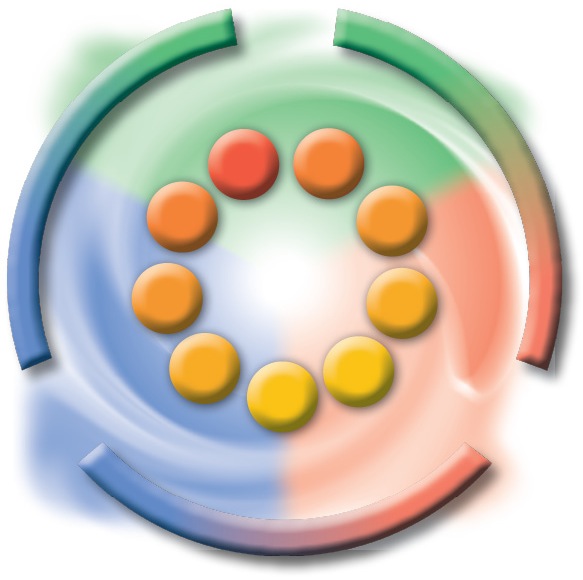 DAS WAHRE
DAS SCHÖNE
rational
sinnlich
DAS GUTE
sakramental
rechtgläubig
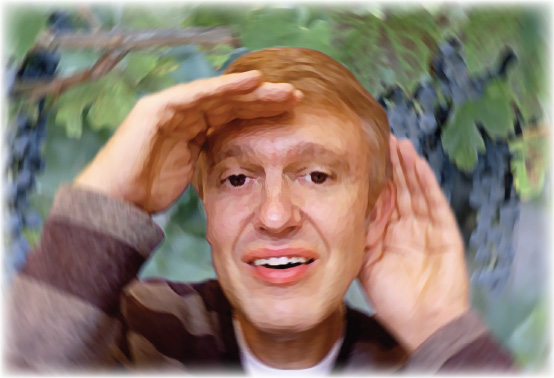 mystisch
bibelzentriert
missionarisch
enthusiastisch
asketisch
Stärken
Gefährdungen
Vernachlässigung
Gegenmittel
Sinn für Schönheit
Ästhetik-Besessenheit
Dienen
missionarisch
Genießen von Gottes Schöpfung
Abhängigkeit von Äußerem
innere Werte
asketisch
3colorsofyourspirituality.org
[Speaker Notes: Die Seiten 84–90 von “Die 3 Farben Deiner Spiritualität” enthalten eine Zusammenfassung des Inhalts, der durch diese Folie vermittelt wird.]
Stärken & Gefährdungen:der rationale Stil
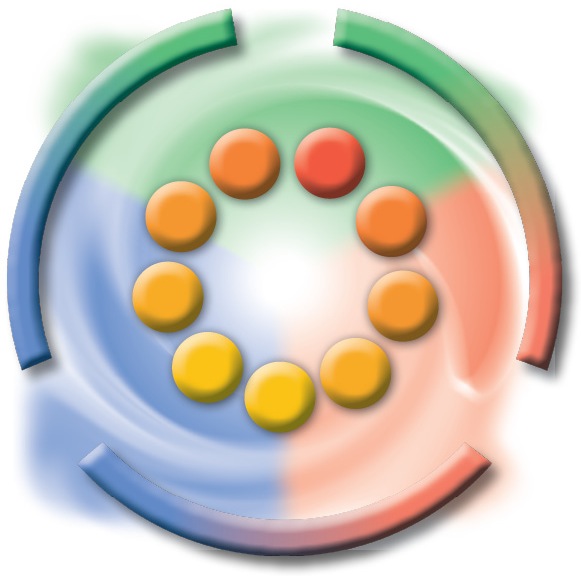 DAS WAHRE
DAS SCHÖNE
rational
sinnlich
DAS GUTE
sakramental
rechtgläubig
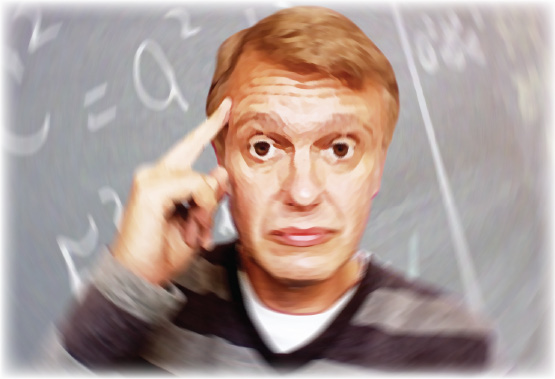 mystisch
bibelzentriert
missionarisch
enthusiastisch
asketisch
Stärken
Gefährdungen
Vernachlässigung
Gegenmittel
Streben nach Erklärungen
intellektueller Stolz
Opferbereitschaft
asketisch
Nutzung von Wissenschaft
Rationalismus
transrationale Dimension
enthusiastisch
3colorsofyourspirituality.org
[Speaker Notes: Die Seiten 91–97 von “Die 3 Farben Deiner Spiritualität” enthalten eine Zusammenfassung des Inhalts, der durch diese Folie vermittelt wird.]
Stärken & Gefährdungen:der rechtgläubige Stil
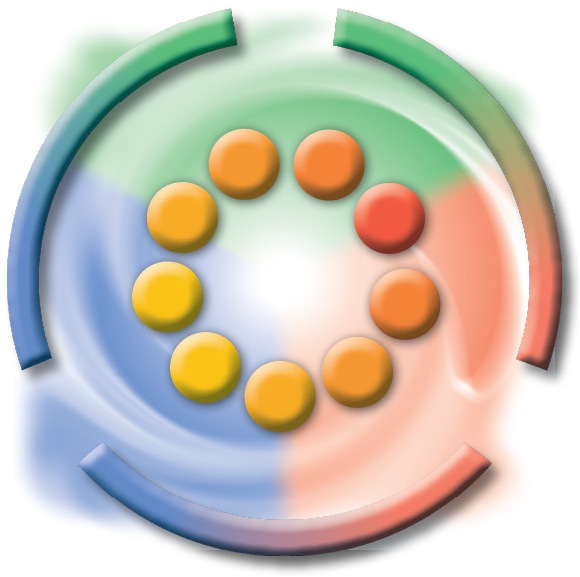 DAS WAHRE
DAS SCHÖNE
rational
sinnlich
DAS GUTE
sakramental
rechtgläubig
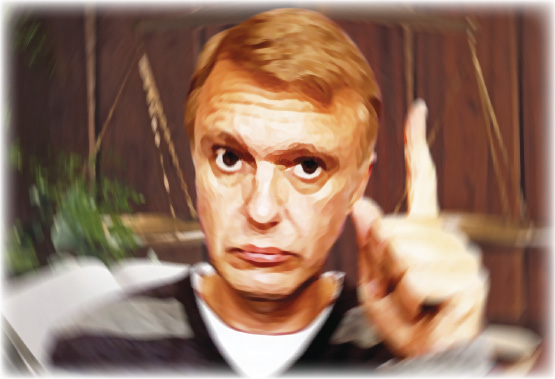 mystisch
bibelzentriert
missionarisch
enthusiastisch
asketisch
Stärken
Gefährdungen
Vernachlässigung
Gegenmittel
Fokus auf gesunde Lehre
Verwechslung von Glaube und Lehre
persönliche Erfahrungen
enthusiastisch
Bezug zu dogmatischen Systemen
trockene Abstraktheit
Pflege des inneren Menschen
mystisch
3colorsofyourspirituality.org
[Speaker Notes: Die Seiten 98–104 von “Die 3 Farben Deiner Spiritualität” enthalten eine Zusammenfassung des Inhalts, der durch diese Folie vermittelt wird.]
Stärken & Gefährdungen:der bibelzentrierte Stil
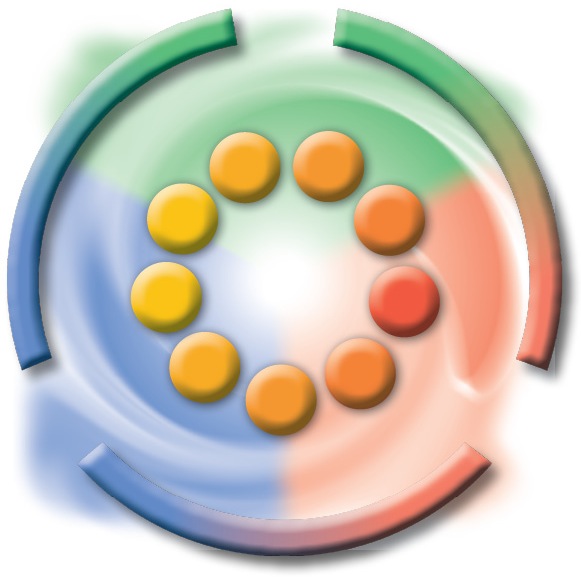 DAS WAHRE
DAS SCHÖNE
rational
sinnlich
DAS GUTE
sakramental
rechtgläubig
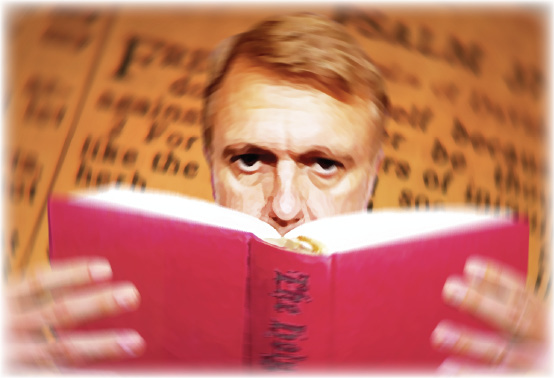 mystisch
bibelzentriert
missionarisch
enthusiastisch
asketisch
Stärken
Gefährdungen
Vernachlässigung
Gegenmittel
Treue zur Bibel
Gottes Wort auf Bibel reduziert
Hören auf die innere Stimme
mystisch
Verkündigung von Gottes Wort
Überbewertung des Verbalen
nonverbale Ausdrucksweisen
sakramental
3colorsofyourspirituality.org
[Speaker Notes: Die Seiten 105–111 von “Die 3 Farben Deiner Spiritualität” enthalten eine Zusammenfassung des Inhalts, der durch diese Folie vermittelt wird.]
Stärken & Gefährdungen:der missionarische Stil
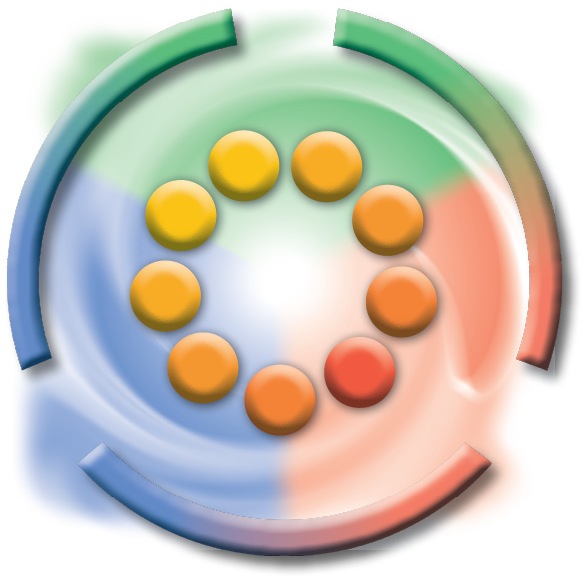 DAS WAHRE
DAS SCHÖNE
rational
sinnlich
DAS GUTE
sakramental
rechtgläubig
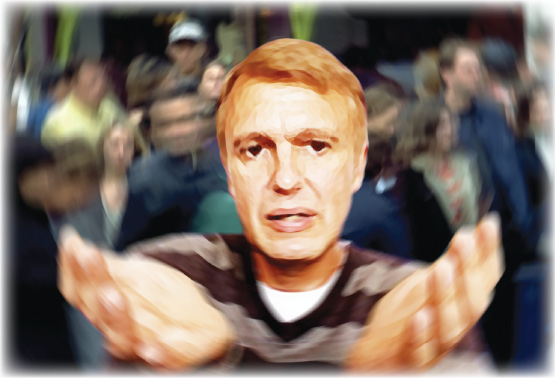 mystisch
bibelzentriert
missionarisch
enthusiastisch
asketisch
Stärken
Gefährdungen
Vernachlässigung
Gegenmittel
Konzentration auf Kirchenferne
übermäßige Außenorientierung
kirchliche Traditionen
sakramental
Evangelisation
Glaube gleich „Seelen gewinnen“
Gottes Schöpfung
sinnlich
3colorsofyourspirituality.org
[Speaker Notes: Die Seiten 112–118 von “Die 3 Farben Deiner Spiritualität” enthalten eine Zusammenfassung des Inhalts, der durch diese Folie vermittelt wird.]
Stärken & Gefährdungen:der asketische Stil
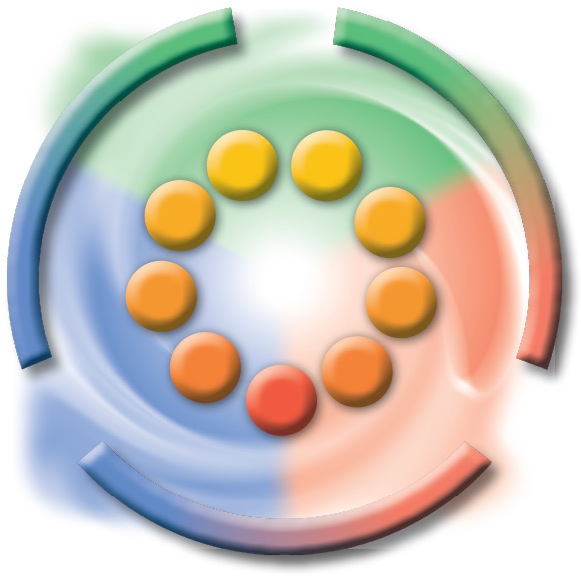 DAS WAHRE
DAS SCHÖNE
rational
sinnlich
DAS GUTE
sakramental
rechtgläubig
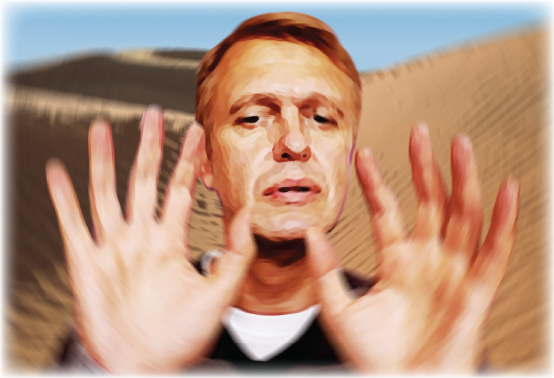 mystisch
bibelzentriert
missionarisch
enthusiastisch
asketisch
Stärken
Gefährdungen
Vernachlässigung
Gegenmittel
Freiheit von Weltlichem
negative Sicht von „Welt“
Genießen der Schöpfung
sinnlich
Opferbereitschaft
irrationales Leiden
gesunder Menschenverstand
rational
3colorsofyourspirituality.org
[Speaker Notes: Die Seiten 119–125 von “Die 3 Farben Deiner Spiritualität” enthalten eine Zusammenfassung des Inhalts, der durch diese Folie vermittelt wird.]
Stärken & Gefährdungen:der enthusiastische Stil
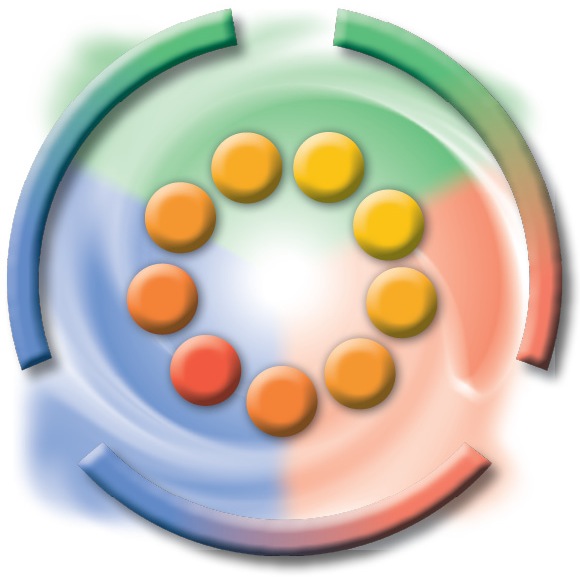 DAS WAHRE
DAS SCHÖNE
rational
sinnlich
DAS GUTE
sakramental
rechtgläubig
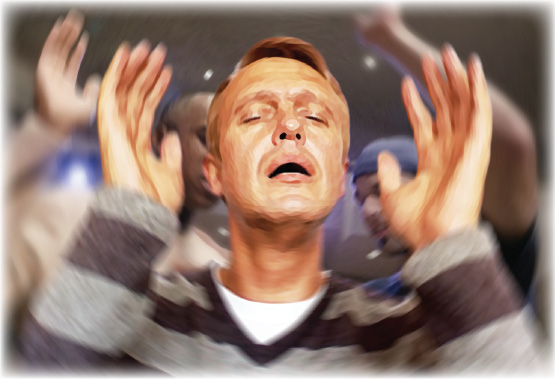 mystisch
bibelzentriert
missionarisch
enthusiastisch
asketisch
Stärken
Gefährdungen
Vernachlässigung
Gegenmittel
Offenheit für das Übernatürliche
negative Sicht des Natürlichen
wissenschaftliche Begründungen
rational
Erleben von Gottes Macht
Empfänglichkeit für Unbiblisches
gesunde Lehre
rechtgläubig
3colorsofyourspirituality.org
[Speaker Notes: Die Seiten 126–132 von “Die 3 Farben Deiner Spiritualität” enthalten eine Zusammenfassung des Inhalts, der durch diese Folie vermittelt wird.]
Stärken & Gefährdungen: der mystische Stil
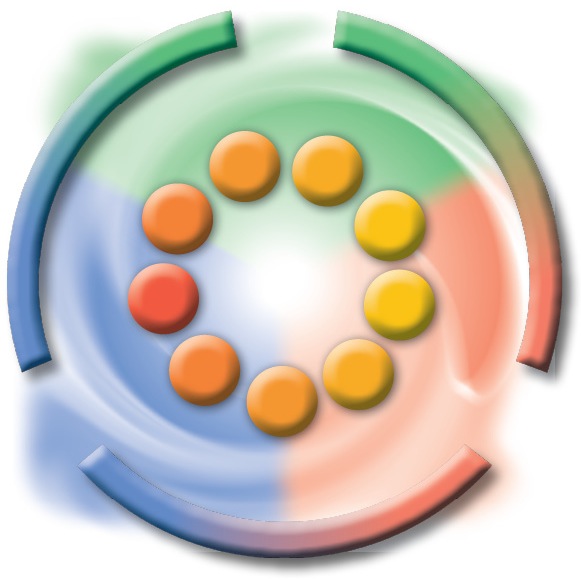 DAS WAHRE
DAS SCHÖNE
rational
sinnlich
DAS GUTE
sakramental
rechtgläubig
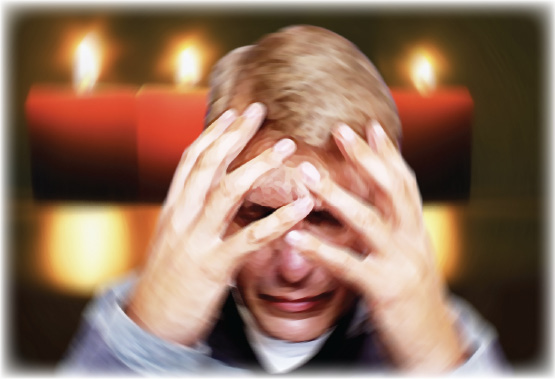 mystisch
bibelzentriert
missionarisch
enthusiastisch
asketisch
Stärken
Gefährdungen
Vernachlässigung
Gegenmittel
Bewahren des Geheimnisvollen
Sucht nach dem Geheimnisvollen
Logik und Systeme
rechtgläubig
Fokus auf den inneren Menschen
Gott mit Gefühlen verwechseln
biblische Maßstäbe
bibelzentriert
3colorsofyourspirituality.org
[Speaker Notes: Die Seiten 133–139 von “Die 3 Farben Deiner Spiritualität” enthalten eine Zusammenfassung des Inhalts, der durch diese Folie vermittelt wird.]
Stärken & Gefährdungen:der sakramentale Stil
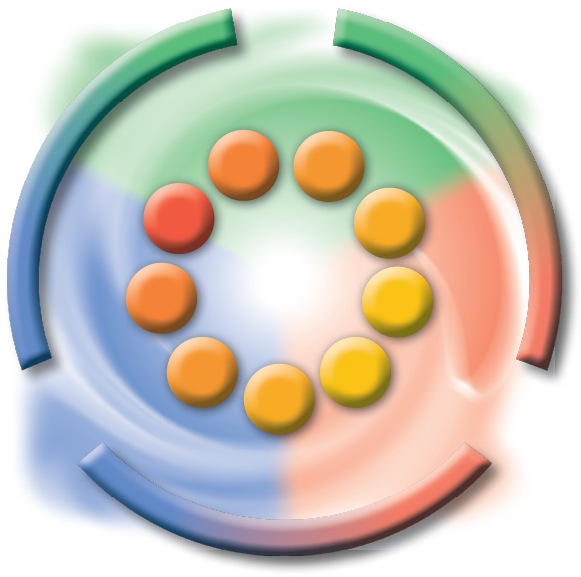 DAS WAHRE
DAS SCHÖNE
rational
sinnlich
DAS GUTE
sakramental
rechtgläubig
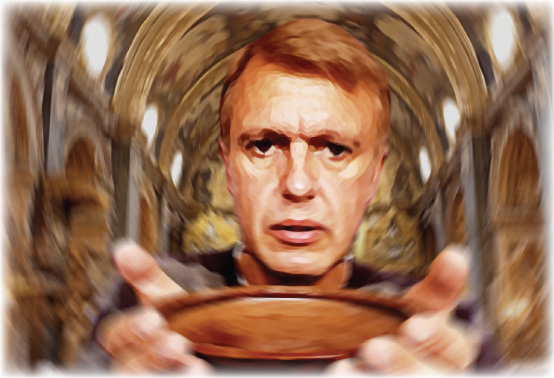 mystisch
bibelzentriert
missionarisch
enthusiastisch
asketisch
Stärken
Gefährdungen
Vernachlässigung
Gegenmittel
Glauben äußer-lich ausdrücken
magisches Sakra-mentsverständnis
verbale Ausdrucksformen
bibelzentriert
Traditionen und Riten
mangelnde Sensibilität nach außen
Bedürfnisse Außenstehender
missionarisch
3colorsofyourspirituality.org
[Speaker Notes: Die Seiten 140–146 von “Die 3 Farben Deiner Spiritualität” enthalten eine Zusammenfassung des Inhalts, der durch diese Folie vermittelt wird.]
rechtgläubig
asketisch
sakramental
Was alle Stile gemeinsam haben
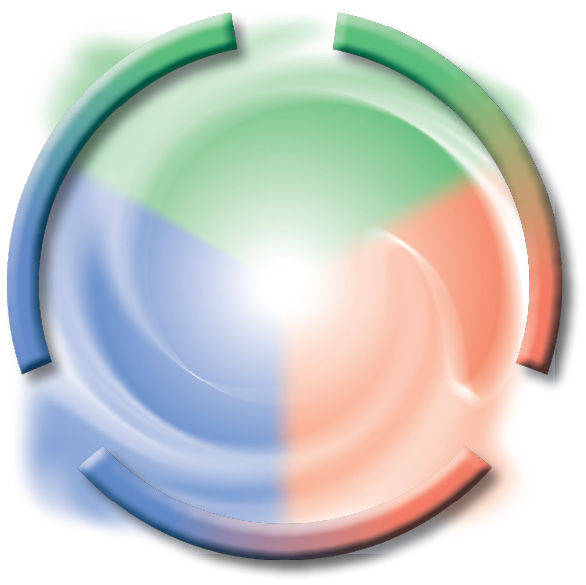 ETHISCHE STILEFAMILIE
DOGMATISCHE STILEFAMILIE
ÄSTHETISCHE STILEFAMILIE
3colorsofyourspirituality.org
[Speaker Notes: Die Seiten 79–83 von “Die 3 Farben Deiner Spiritualität” enthalten eine Zusammenfassung des Inhalts, der durch diese Folie vermittelt wird.]
rechtgläubig
asketisch
sakramental
Wer hat Recht, wer Unrecht?
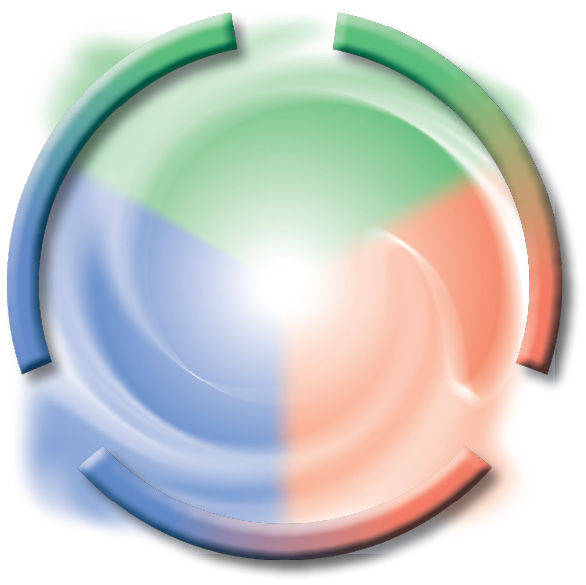 ETHISCHE STILEFAMILIE
DOGMATISCHE STILEFAMILIE
ÄSTHETISCHE STILEFAMILIE
3colorsofyourspirituality.org
[Speaker Notes: Die Seiten 147–152 von “Die 3 Farben Deiner Spiritualität” enthalten eine Zusammenfassung des Inhalts, der durch diese Folie vermittelt wird.]
Wer hat Recht, wer Unrecht?
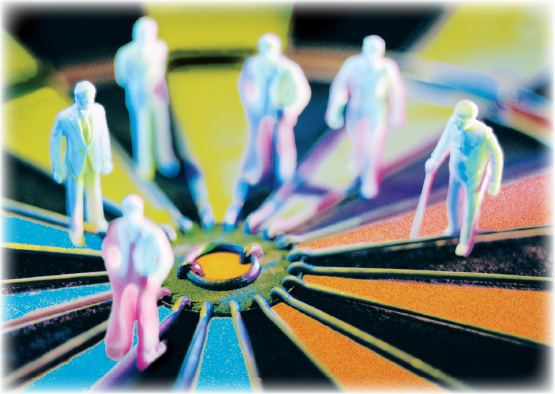 3colorsofyourspirituality.org
[Speaker Notes: Die Seiten 147–152 von “Die 3 Farben Deiner Spiritualität” enthalten eine Zusammenfassung des Inhalts, der durch diese Folie vermittelt wird.]
Was ist Level B-Wachstum?
Level A-Wachstum
Level BWachstum
Ausgangspunkt
FortwährenderProzess
Ziel
Ich bin mir nureiner Weltbewusst
Ich nehme neun verschiedeneWelten wahr
Ich weiß, dass eseine Welt mitneun Kulturen gibt
Phase 1: Es gibt neun Welten, abermeine Welt ist anderen überlegen


Phase 2: Es gibt neun Welten mitgleichem Wert
Phase 1: Um zu wachsen, bin ich auf die Andersartigkeit der Anderen angewiesen


Phase 2: Die Anderen sind auf meinen einzigartigen Beitrag angewiesen
Phase 1: Ich sehe nur meine eigene Welt; andere existieren für mich nicht


Phase 2: Andere Welten werden wahr-genommen, aber als falsch bewertet
B
A
Dunkle-Nacht-Erfahrungen
Heureka-Erfahrungen
3colorsofyourspirituality.org
[Speaker Notes: Die Seiten 154–157 von “Die 3 Farben Deiner Spiritualität” enthalten eine Zusammenfassung des Inhalts, der durch diese Folie vermittelt wird.]
Das Wesen geistlicherReife
Ihre Haltung zum gegenüberliegenden Pol:
+ 2
beteiligt
+ 1
respektvoll
0
neutral
- 1
skeptisch
- 2
feindlich/unwissend
3colorsofyourspirituality.org
[Speaker Notes: Die Seiten 173–175 von “Die 3 Farben Deiner Spiritualität” enthalten eine Zusammenfassung des Inhalts, der durch diese Folie vermittelt wird.]
Veränderung ist möglich
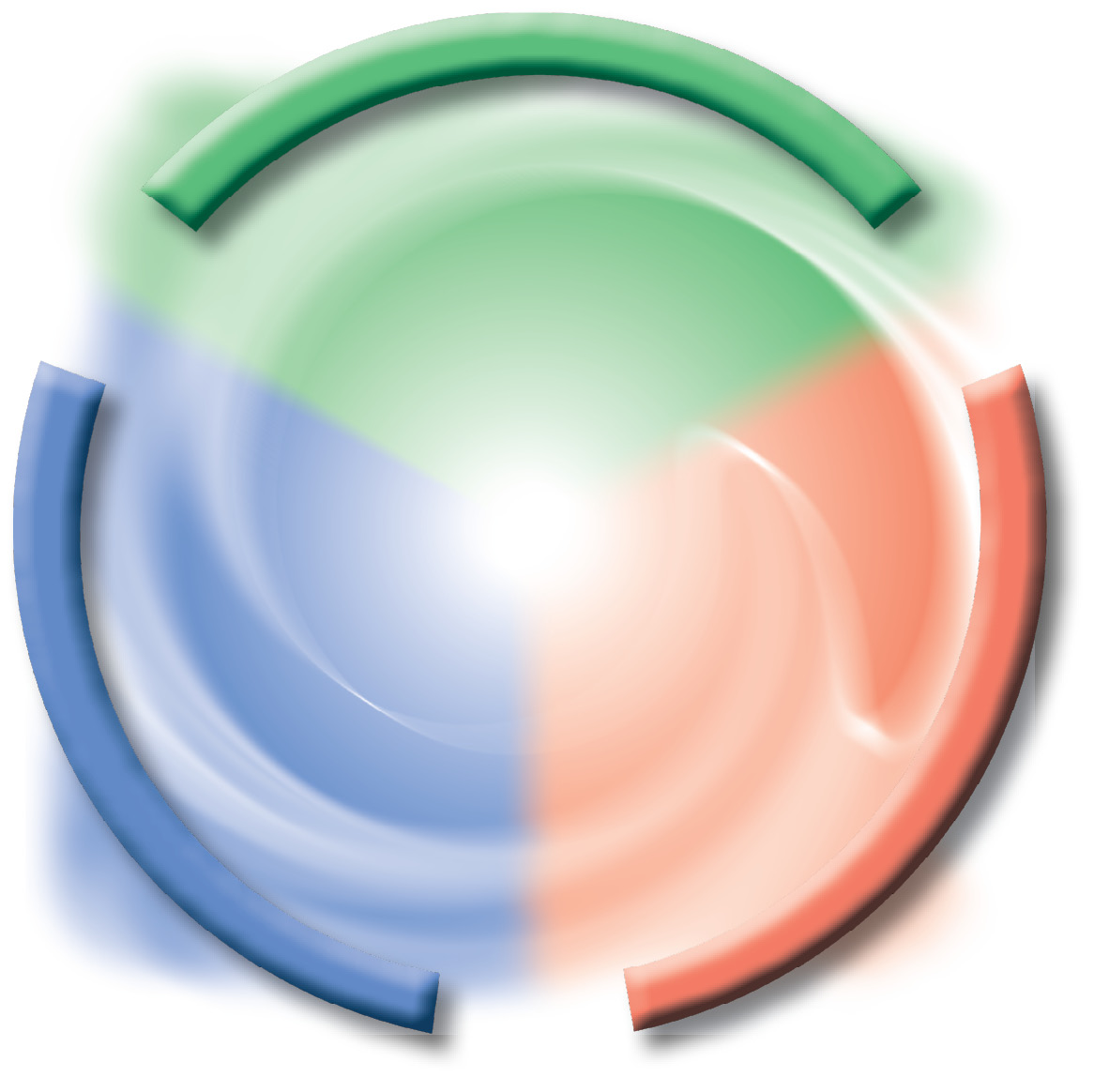 ... im Himmel
... in uns selbst
... in einer veränderten Gesellschaft
rot
blau
grün
Das Reich Gottes realisiertsich ...
3colorsofyourspirituality.org
[Speaker Notes: Die Seiten 189–192 von “Die 3 Farben Deiner Spiritualität” enthalten eine Zusammenfassung des Inhalts, der durch diese Folie vermittelt wird.]
Die 3 FarbenDeiner Spiritualität
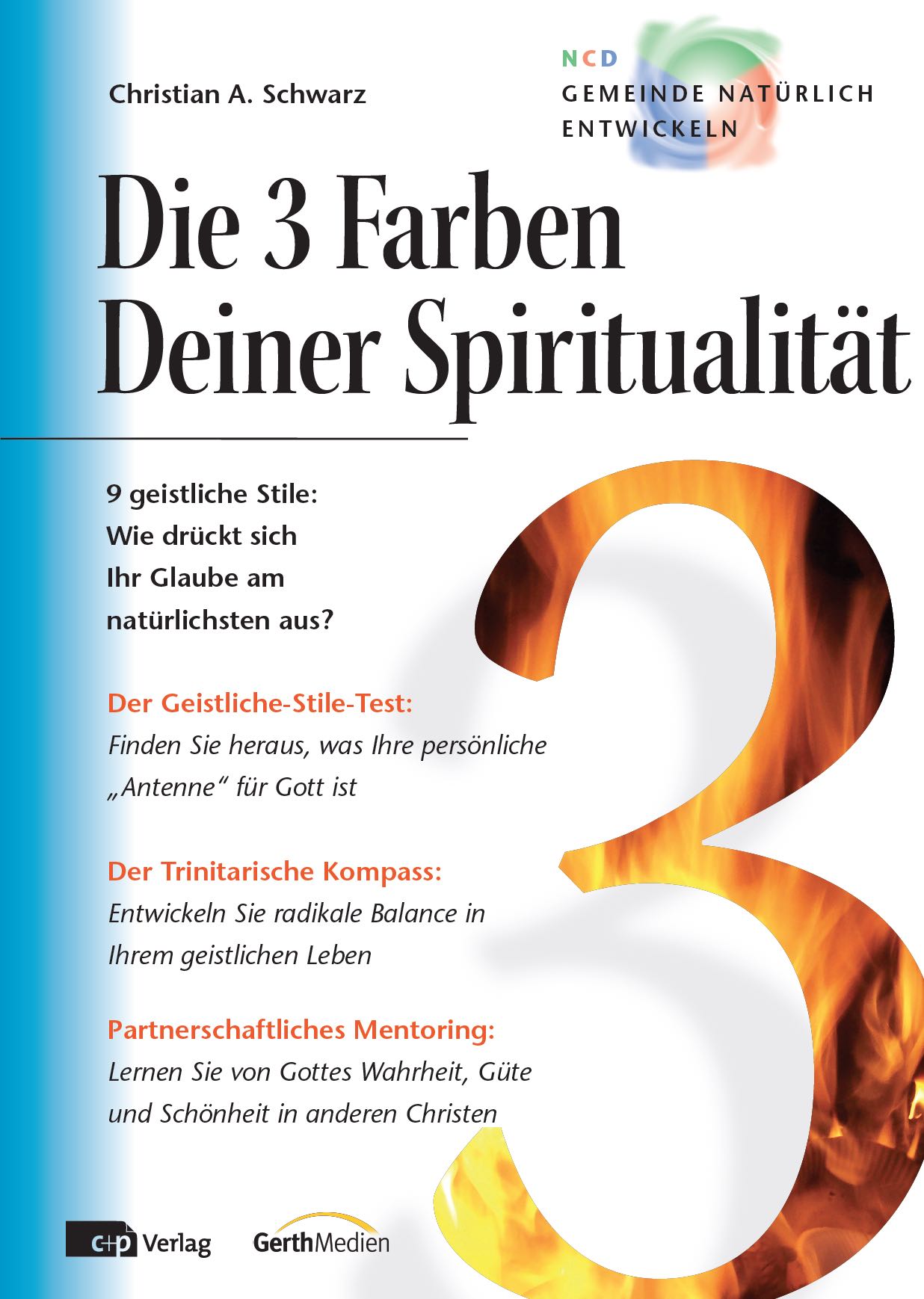 3colorsofyourspirituality.org